Школьное лидерство:Мониторинг изменений
Альма Харрис
Мишель Джонс
Содержание
Школьное лидерство: типы лидерства для улучшения образовательных результатов. 

Мониторинг изменений: анализ образовательных практик для улучшения учебных результатов и качества преподавания. 

Профессиональные сообщества обучения: инструменты, вопросы, инновации.
Школьный импрувмент
Качественные характеристики лидеров

Качественные характеристики учителей
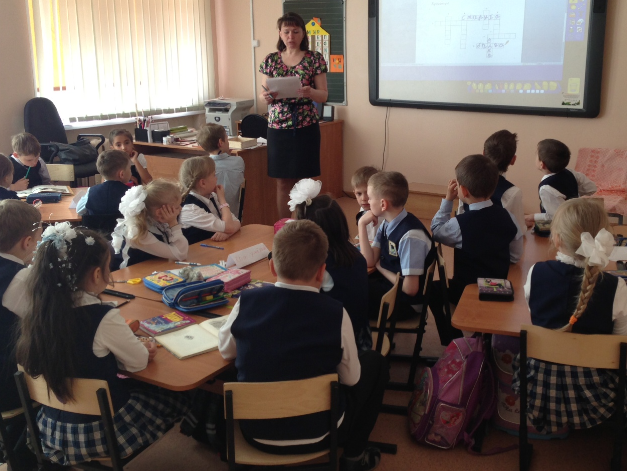 МЕНЕДЖЕР или ЛИДЕР?
Менеджеры – делают всё правильно

Лидеры– делают правильные вещи
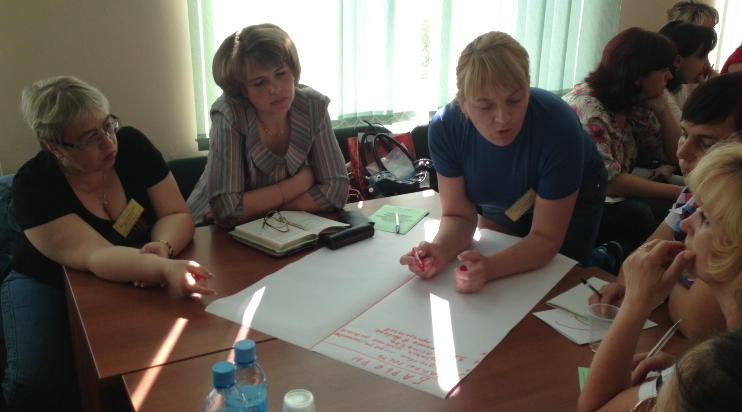 Лидерство: что мы знаем о нём
Лидерство – это ключ к высокому уровню организационной культуры.

В успешных организациях преобладает модель распределенного лидерства (distributed leadership).

Эффективные лидеры растут сами и способствуют развитию лидерских качеств в других.
Лидерские практики в прошлом и настоящем
6
Рефлексия
Каким типом лидерства обладаете Вы?

Вы лидер или менеджер?

Кто или что повлияло на Ваше становление как лидера?
But
Школьное лидерство
Какой тип лидерства меняет организационную культуру и образовательные результаты?
Типы школьного лидерства
Трансакционное лидерство 
(Transactional Leadership)

Трансформационное лидерство
(Transformational Leadership)

Методическое, учебное лидерство
(Instructional Leadership)

Распределенное лидерство
(Distributed Leadership)
Трансакционное лидерствоTransactional Leadership
Автократичное:  лидер принимает решения, команда практически не может на них повлиять. 
Лидер ориентирован на решение задач. Он распределяет роли, составляет план, организует работу и контролирует ее исполнение. 
Лидер ориентирован на сохранение статус-кво.
Трансформационное лидерствоTransformational Leadership
Организационное: лидер фокусируется на изменениях и развитии.
Лидер вдохновляет на достижение лучших результатов и многого ожидает от своей команды. Впрочем, так же требователен он и к самому себе.
Лидер стремится к совершенствованию организационной культуры.
Методическое лидерствоInstructional Leadership
Педагогическое:  директор обеспечивает улучшение образовательных результатов, ставя в качестве главных приоритетов школы совершенствование практик преподавания и обучения.  
Лидер позиционирует себя как «главный обучающийся», он учится вместе со своей командой новым практикам для достижения школой лучших образовательных результатов.
Распределенное лидерствоDistributed Leadership
Сотрудничество:  лидер может принимать окончательное решение, но в процесс принятия решений он всегда включает свою команду. 
Он поощряет творчество, и члены его команды часто принимают участие во всех аспектах жизни школы. 
Лидер создает команду обучающихся учителей как проводника изменений и инноваций.
Успешные директора
Успешные директора используют различные модели лидерства, и не существует единой модели для гарантированного достижения успеха. 



(Источник: Leithwood, Harris and Hopkins (2008)
Итак…
Навык эффективного лидерства заключается в умении выбрать правильный тип лидерства для каждой конкретной ситуации.
Какие стили лидерства Вы могли бы порекомендовать директору в этой ситуации?
Вы член группы, которая должна выработать несколько рекомендаций для нового директора. Школа нуждается в переменах, но учителя им сопротивляются. В школе наблюдается низкая организационная культура, учителя практически не общаются между собой. 
Качество преподавания удовлетворительно, но практики традиционные, и ученики на уроках скучают. Между учителями нет никакого обмена опытом, никакой совместной работы. 
Вы встречаетесь с директором школы, чтобы дать ему совет о том, какие типы (или какой тип) лидерства он должен предпочесть, чтобы добиться улучшений в кратко-, средне- и долгосрочной перспективе.
Мониторинг изменений
Мониторинг и оценка результатов школьного импрувмента должны быть:
Быть результатом совместной работы команды
Служить развитию ОУ
Быть постепенными, пошаговыми
Иметь потенциал развития
Быть ориентированными на будущее
Быть основанными на четких, эмпирически проверяемых критериях
Мониторинг изменений
Кто?

Как?
Успешная школа
Один из показателей успеха – характер и интенсивность профессионального сотрудничества. 

Целенаправленное, системное профессиональное сотрудничество может обеспечить перемены и улучшения в образовательном процессе.
Какие изменения мы можем отследить?
Практики ведения урока
Ценности, роли, знания, навыки учителя 
Квалификацию педагогов
Степень вовлеченности учеников в образовательный процесс
Школьную модель управления и культуру

На выходе: реальные показатели, мнения учителей и др.
Совершенствование практик обучения
Учебный план, который составляет учитель, – это важнейший аспект деятельности любой школы, однако лишь немногие школы уделяют ему достаточно внимания. 

Эффективный учитель перестраивает свою стратегию преподавания в соответствии с потребностями учеников. Он не использует только ему удобные практики.
Индикаторы эффективного урока (Ofsted 2013)
Как организовано пространство классной комнаты
Как ученик учится
Как учитель учит
Какие особенности есть у ученика
«Ингредиенты» выдающегося урока:
Наличие разных практик для разных групп учеников 
Вовлечение в работу, мотивация учеников
Развитие у учеников независимости и гибкости мышления
Овладение новыми навыками наравне с оценками как показатели учебного прогресса учеников
Постановка новых, более сложных задач перед наиболее способными учениками 
Совершенствование методик, техник обучения
Наличие практик совместной работы и экспертной оценки 
Эффективная организация пространства классной комнаты
Формирование критериев для оценки прогресса
Педагогическая наука XXI века
Формирует навыки мышления

Оценки выполняют не только функцию контроля знаний, но и мотивируют на достижение лучших образовательных результатов

ИКТ как педагогическая практика (простого использования элементов IT на уроке не достаточно – нужно понимать, как их можно использовать для повышения образовательных результатов)

Максимальное вовлечение учеников в учебные практики
Модель Профессиональных сообществ обученияHarris and Jones 2009
(или наоборот)
Фаза 3
Результаты
Фаза 1
Внедрение
Фаза 2
Инновации
[Speaker Notes: Stage = developments that occur within a cycle ie 7 stages
In the DC model there are 3 phases]
Фазы 1 и 2
Множественные точки входа
Ведение протокола
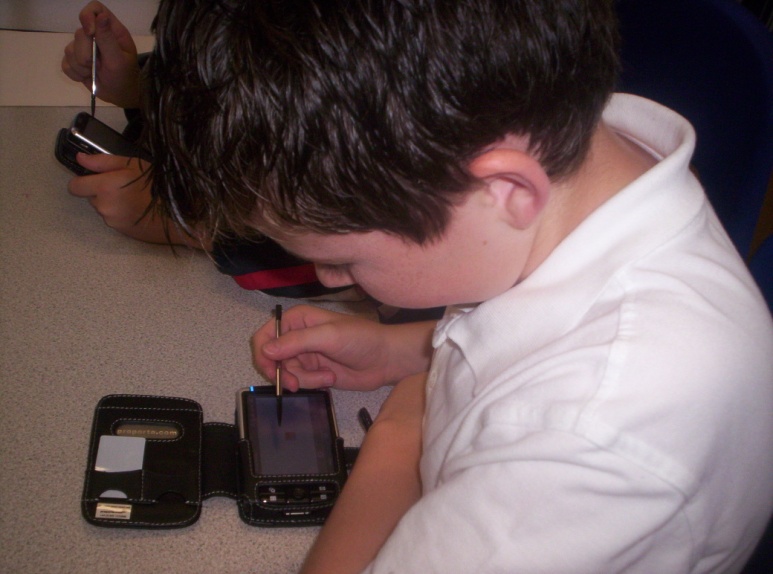 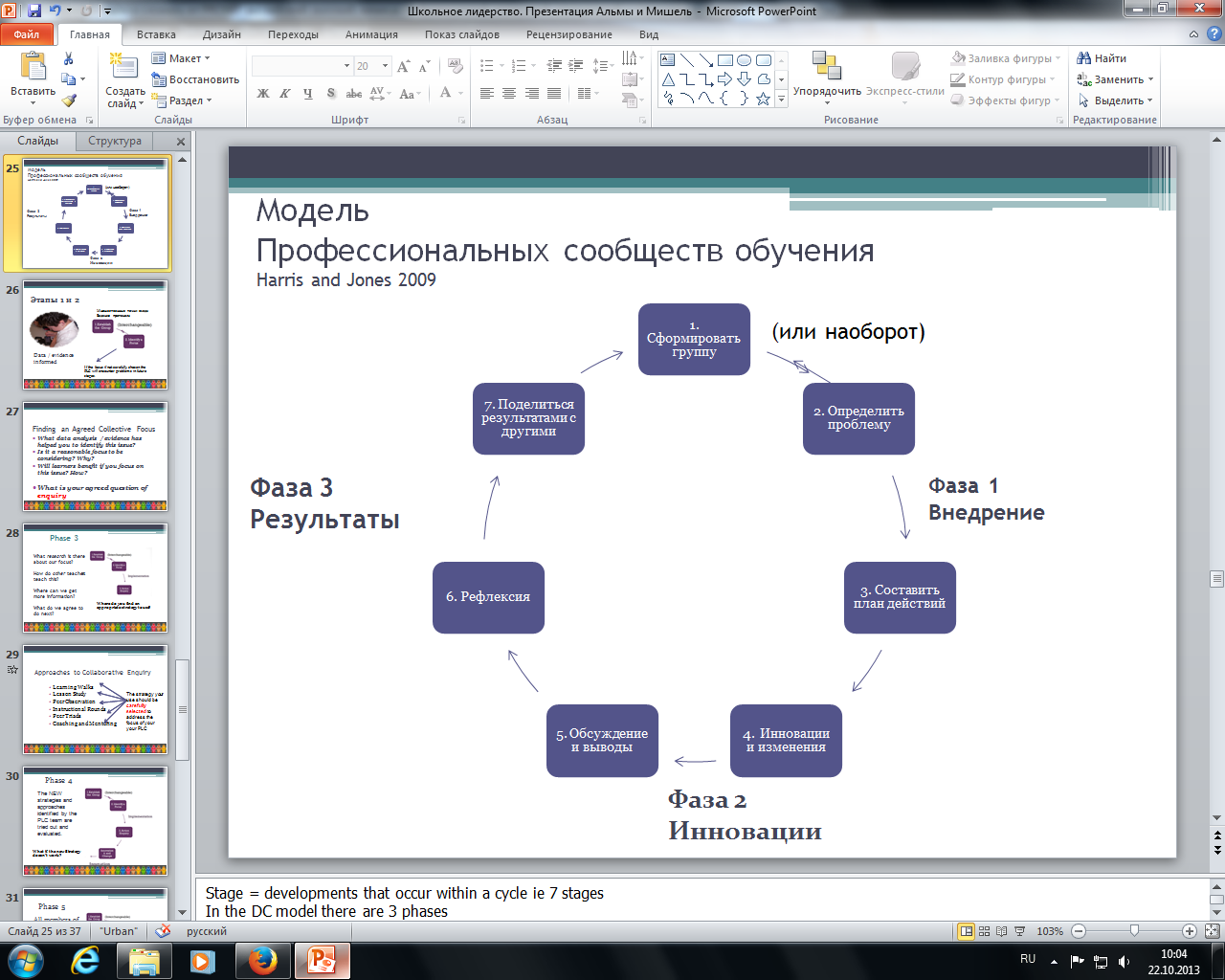 Опора на данные
Если проблема определена неверно,  это отразится на последующих этапах работы
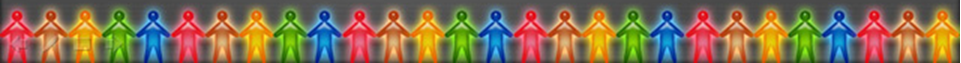 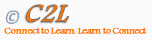 Как прийти к единому мнению о том, на какой проблеме нужно сфокусироваться?
Какие данные / другие доказательства свидетельствуют о том, что вы правильно определили проблему?
Эта проблема разумна, адекватна? Почему?
Будет ли польза для учеников от того, что вы сфокусируетесь на решении именно этой проблемы? Какая? 
Каково ваше (согласованное с командой) суждение по проблеме?
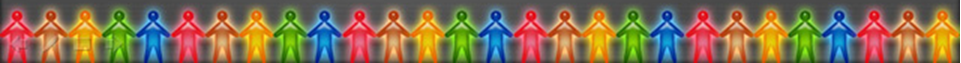 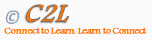 Фаза 3
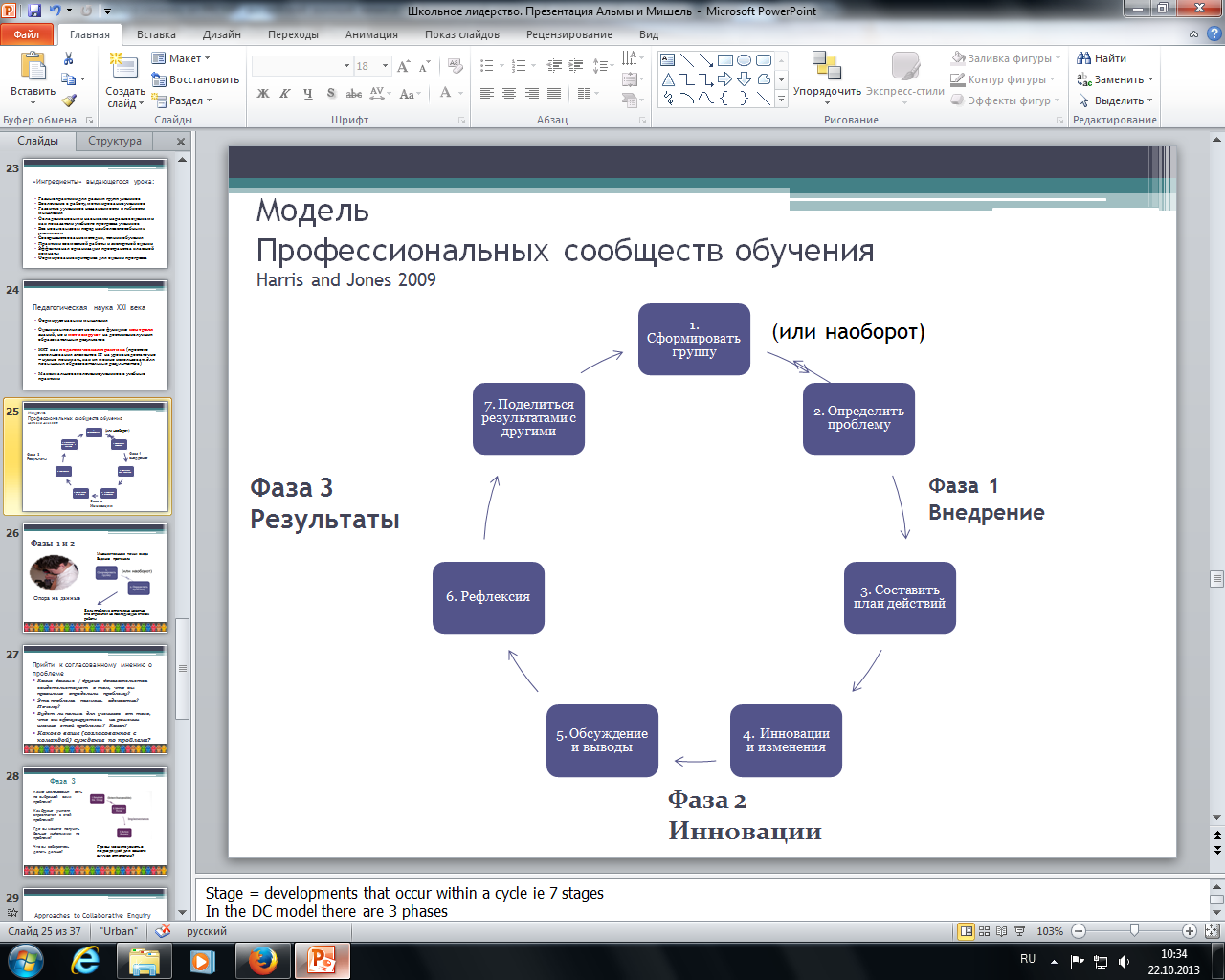 Какие исследования есть по выбранной вами проблеме? 

Как другие учителя справляются с этой проблемой?

Где вы можете получить больше информации по проблеме?

Что вы собираетесь делать дальше?
Где вы можете узнать о подходящей для вашего случая стратегии?
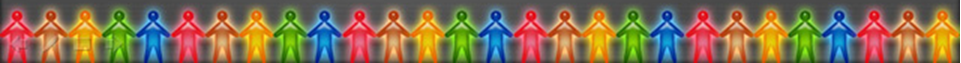 Подходы к командной работе по исследованию проблемы
«Прогулки с учениками»
Исследование урока
Наблюдение практик других учителей
Учебные круглые столы
«Триады учителей»
Инструктирование и наставничество
Стратегии, которые вы используете, должны быть внимательно отобраны в соответствии с вашим уникальным случаем
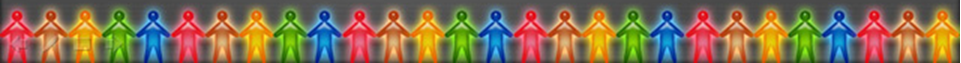 Фаза 4
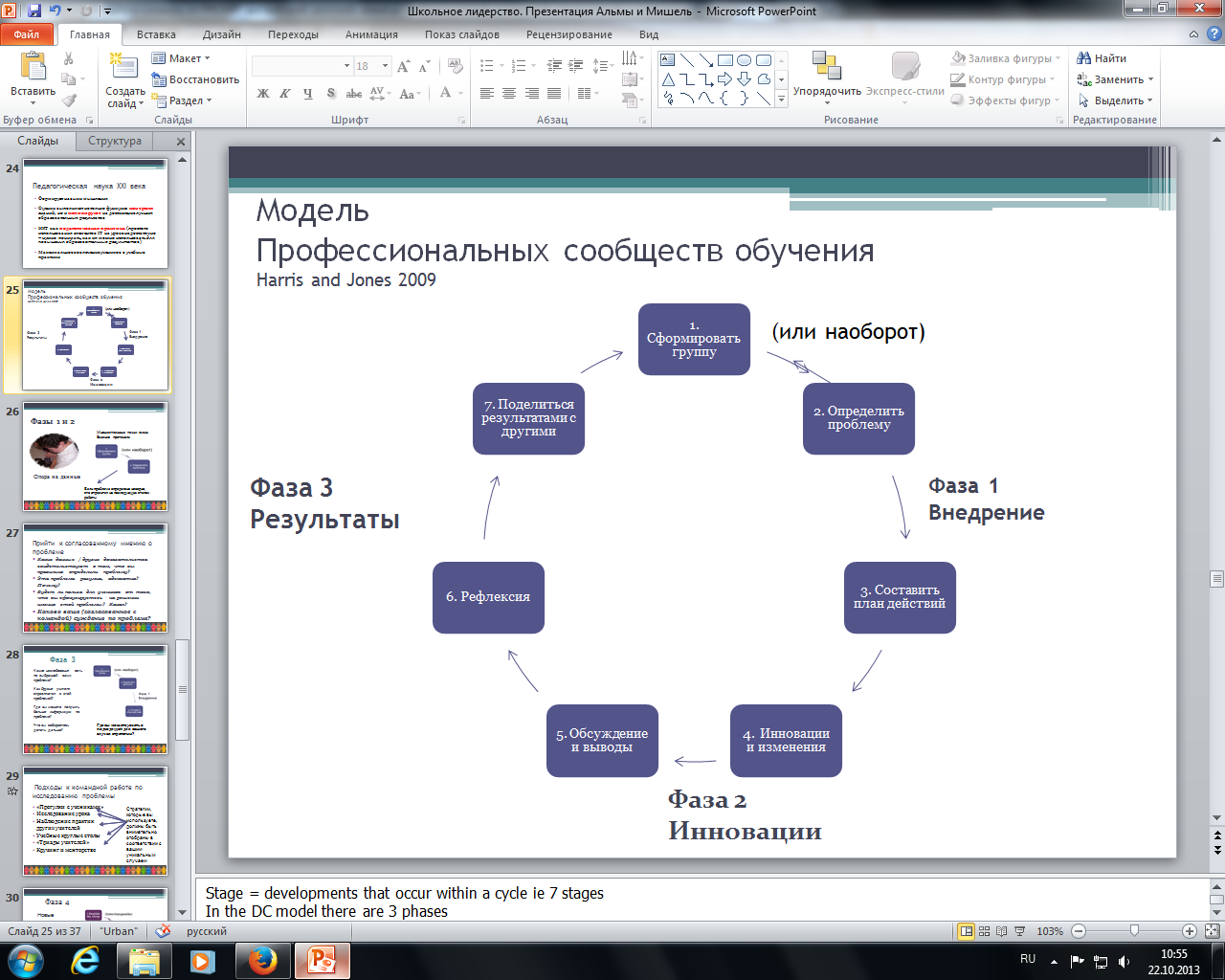 Новые стратегии и подходы, подобранные для ПСО, апробированы и оценены.
Что если стратегия не работает?
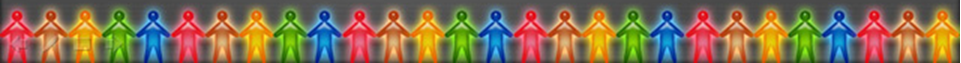 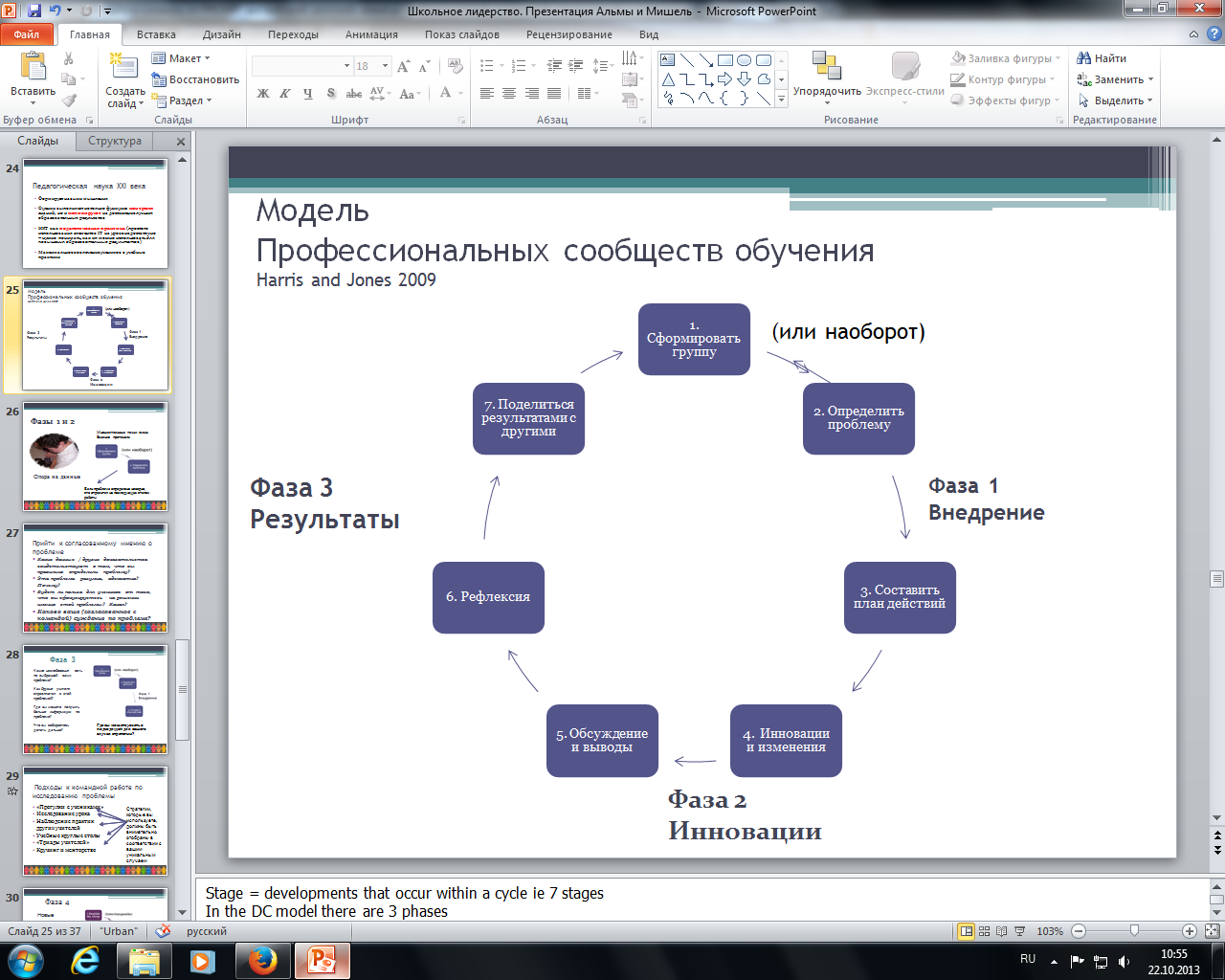 Фаза 5
Все члены ПСО оценивают и обмениваются мнениями о использовании новой стратегии / педагогической практики
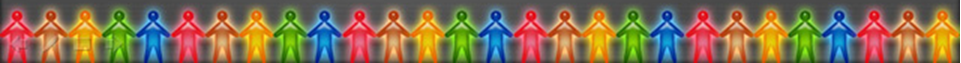 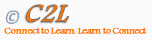 Фаза 6
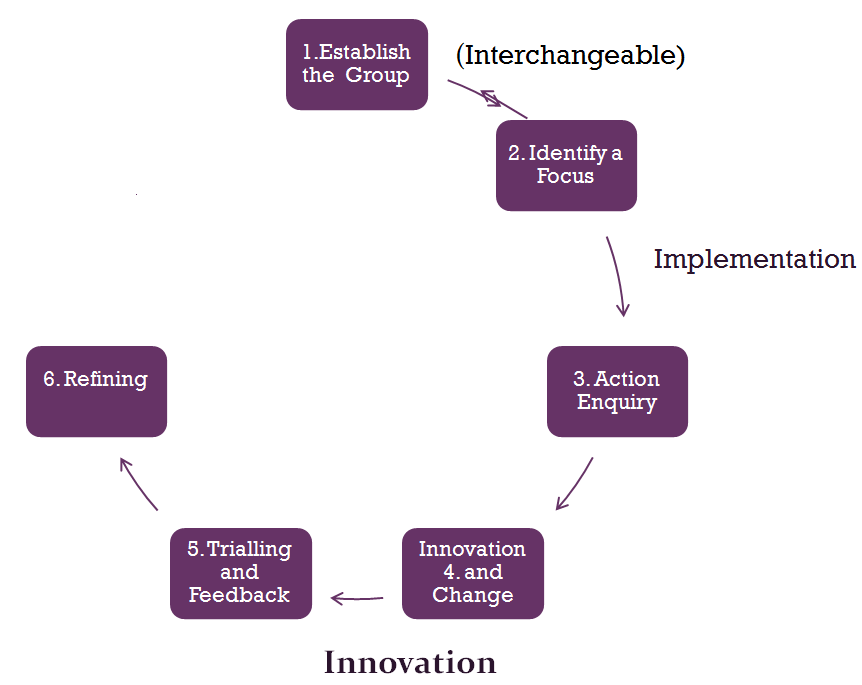 Возможное внедрение стратегии в качестве постоянной практики
Оценка воздействия
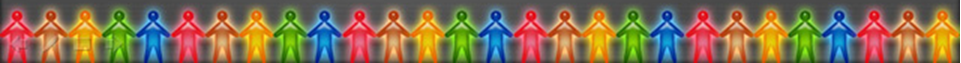 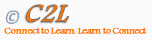 Фаза 7
ПСО презентует результаты своей работы и дает рекомендации директору
 

ПСО делится результатами своей работы с другими школами / участниками образовательного процесса
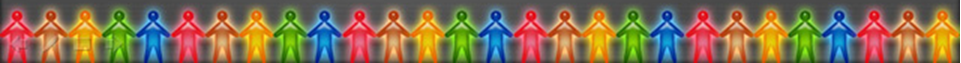 Планирование стратегии
Настольная книга регистрации изменений в школе
PISA 2015  Совместное решение проблем (проблемы сотрудничества)
Наличие учебного плана, программ обучения, которые должны быть сосредоточены на развитии навыков критического мышления, поиска решений, самоконтроля и сотрудничества. 

Наличие у обучающихся навыков общения, управления конфликтами, умения организовать работу в группе, выработать общее мнение и отслеживать прогресс.
Jones (2010)